AIB and EECS (European Energy Certificate System)
17/6/2022
Katrien Verwimp
Coordinator Sector Integration – Energy Certificates
The Association of Issuing Bodies (AIB) operating EECS
01
AIB
The Association of Issuing Bodies - Facts
AIB Mission: Guaranteeing the origin of European Energy
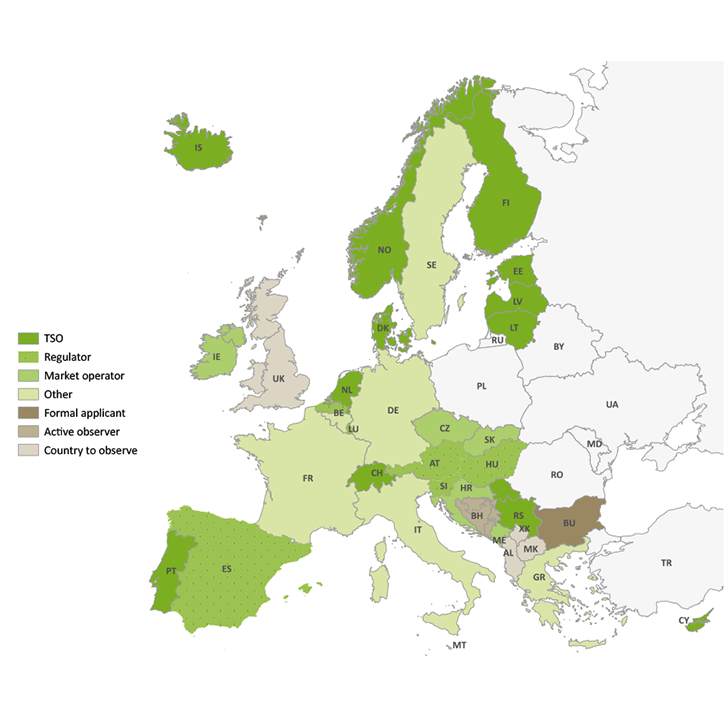 AIB: non-profit association founded in 2002 
Now 28 countries connected (33 members)
Geographical scope: EU - EFTA – Energy Community 
Issuing Bodies have diverse roles: regulator, market operator, TSO, ministry, power exchange etc.
All AIB’s current members are issuing bodies for electricity GOs
About half AIB’s members are also competent bodies for the supervision of electricity disclosure
10 AIB members assigned by their government for issuing GOs for gases  – more to follow
Austria (E-Control), Belgium Brussels (Brugel), Belgium Flanders (VREG), Belgium Wallonia (SPW), Estonia (Elering), Finland (Gasgrid Finland), Italy (GSE), Lithuania (Amber Grid), Portugal (REN), Switzerland (Pronovo)

Developer and custodian of the EECS© standard
Pillars of the European Energy Certificate System (EECS©)

EECS Rules: engaging into quality and harmonisation
IT hub: enables GO transfer between national/regional Domain registries
Peer reviews and audits
www.aib-net.org
3
Book and Claim Certificate System
Supply
Demand
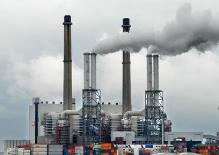 Gas Market
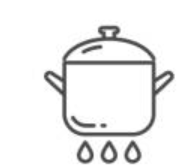 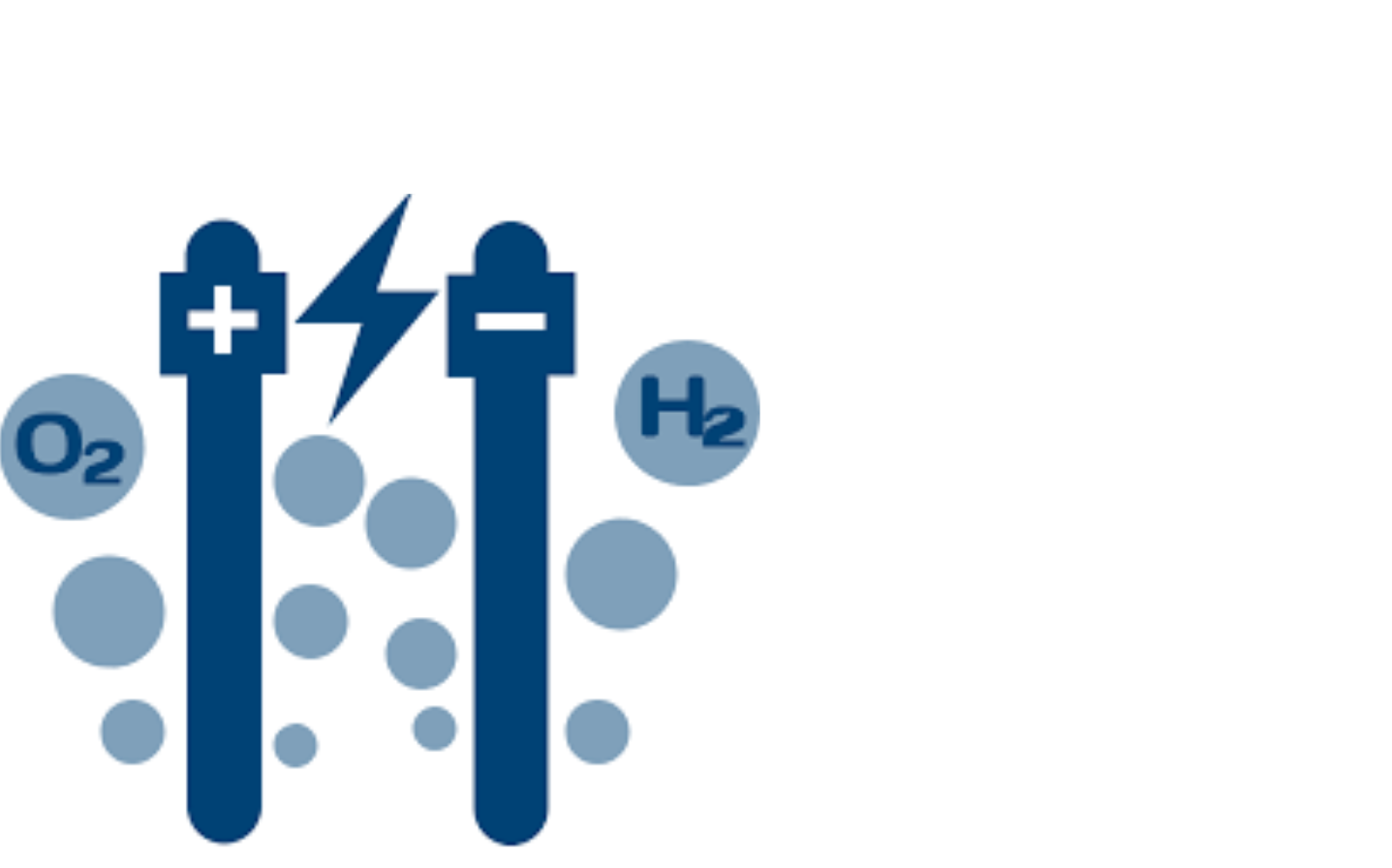 Physical gas market
Enables consumer choice
Promotes market efficiency and simplicity
Protects liquidity
Supports the internal market
GO market
GO Registry
GO System
Issuing
Cancellation
Producer Account
Supplier/Consumer Account
Trader Account
4
The AIB HUB
Domain A - Registry
Framework
GO
Trader Account
Producer Account
International transfers of electronic documents
2021: 700 million GOs cross border transfer
27 Domains

How
Standardised
Automated
Jointly operated

Why
Efficiency
Trust
Fraud prevention
Supplier/consumer Account
Domain C -
Registry
Domain B – Registry
Trader Account
The HUB
Trader Account
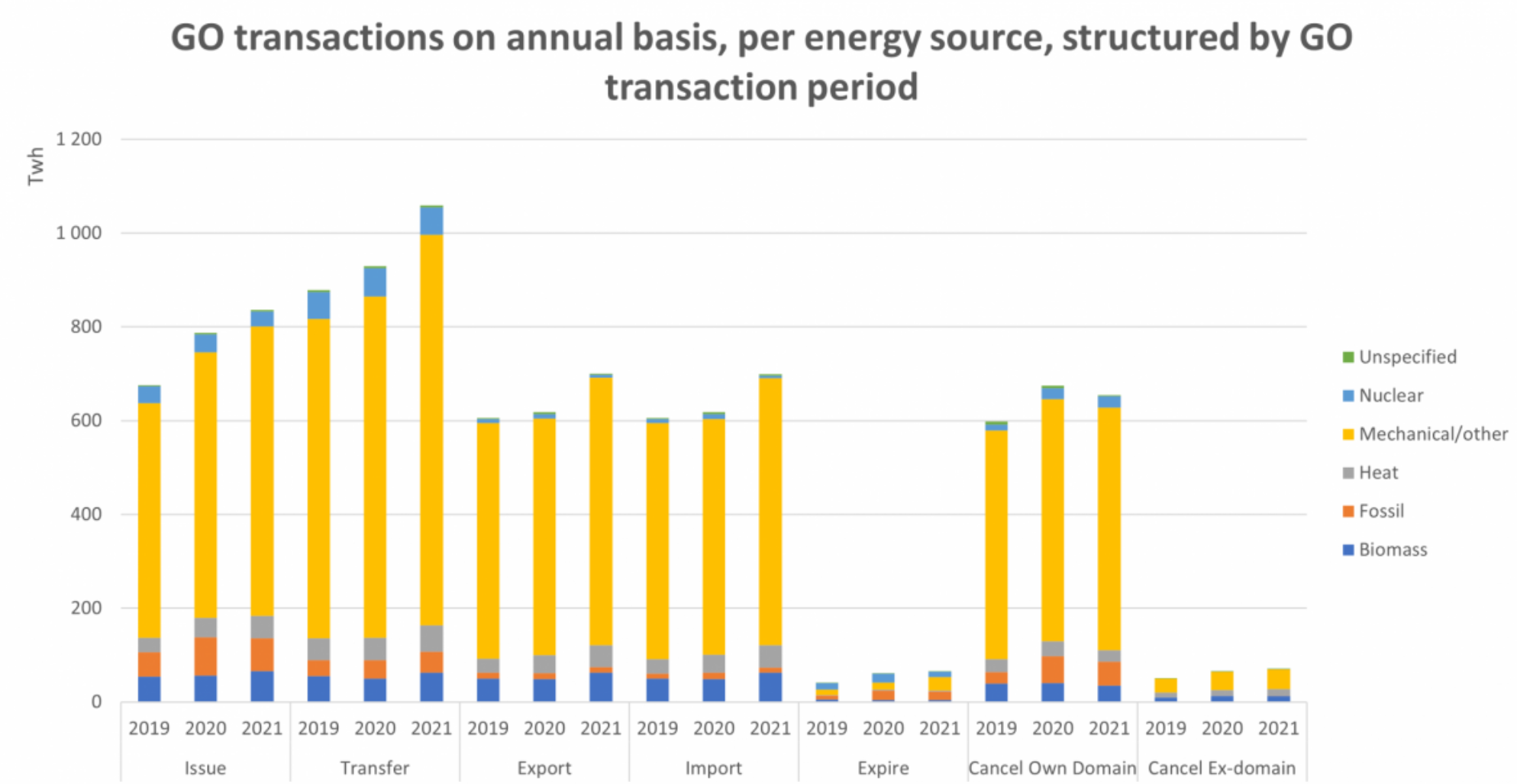 Domain D – Registry
Supplier/consumer Account
5
AIB organised to facilitate multi-energy
General Meeting
AIB Hub facilitates cross-registry transfer of gas certificates in Q4 2022.
EECS Energy Carrier Conversion Rules
Since September 2019
Gas issuing bodies will be enabled to import electricity GOs, Electricity issuing bodies (31) will be enabled to import gas GOs. Issuing EECS Gas GOs requires membership to EECS Gas Scheme Group.
Separate decision making for Electricity and Gas specifics
Since February 2020
Electricity Scheme Group
Electricity Scheme = section N of the EECS Rules
Voting members
Gas Scheme Group
Existing members 
Observer - Scheme co-developer status
Forum for  discussion and resolution of challenges
EECS Gas Scheme: Chapter O of the EECS Rules (since nov 2019)
Board
EECS ELECTRICITY
SCHEME GROUP
EECS GAS
SCHEME GROUP
EECS Unit
External Affairs Unit
Information Systems Unit
Disclosure Platform
6
The Guarantee of Origin as an EECS Product
02
7
What does a Certificate look like under EECS™?
Generic EECS Certificates
Additional on Electricity Certificate
Additional on Gas certificate 
(= Energy Gas / Hydrogen)
High-Efficiency Cogeneration
Fossil energy sources
Nuclear energy sources
Legend:
Mandatory information field
*Optional information field
8
European Legislation
Guarantees of Origin
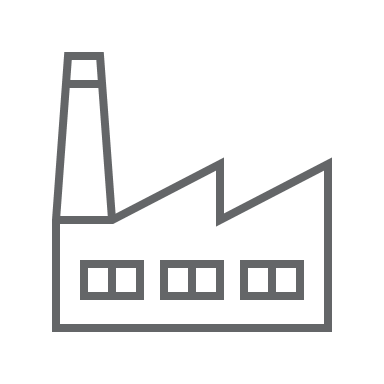 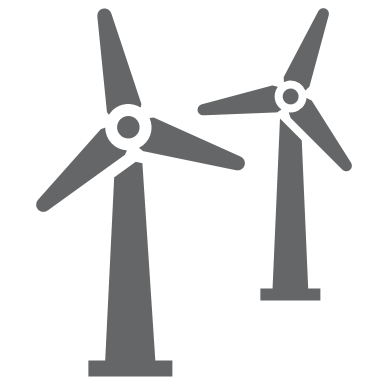 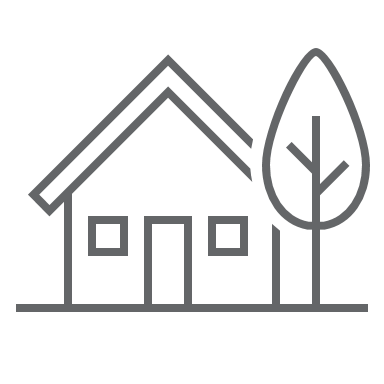 Renewable Energy Directive
2018/2001 (EU) Art. 19
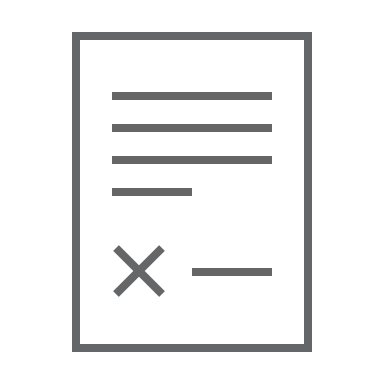 Guarantee of Origin
Internal Energy Market Directive 2019/944 (EU) Annex 1.5
Draft Gas Directive Annex 1.5
Electricity / Gas Disclosure
€
9
Framework for cross border harmonisation of guarantees of origin
EN 16325
EECS
Note: EECS covers also other products than guarantees of origin
10
The European Energy Certificate System (EECS)
Framework
Mirrored in EN16325, based on EECS
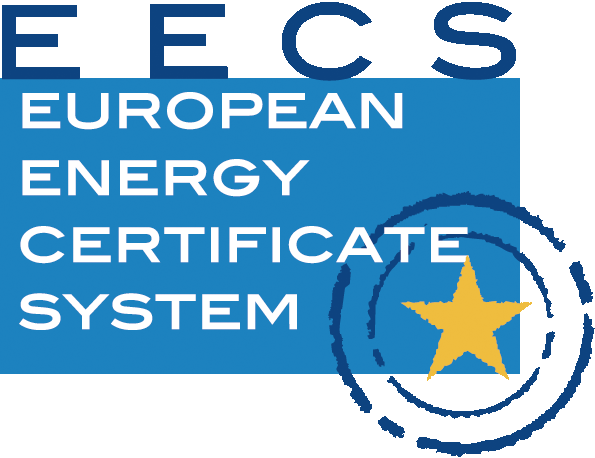 11
Why a generic GO system for all energy carriers?
GO Conversion Issuance
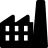 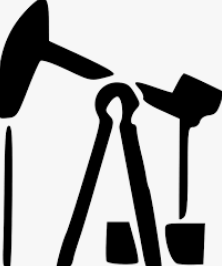 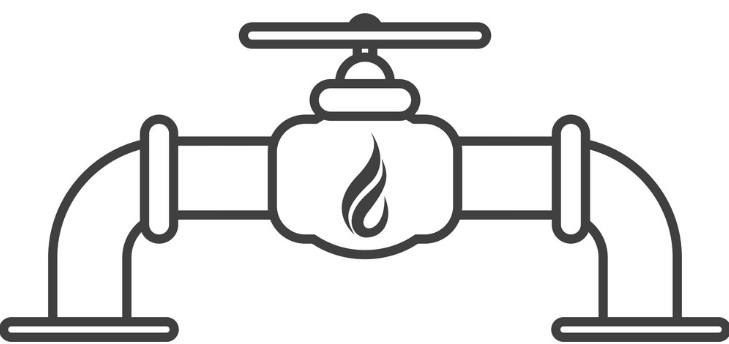 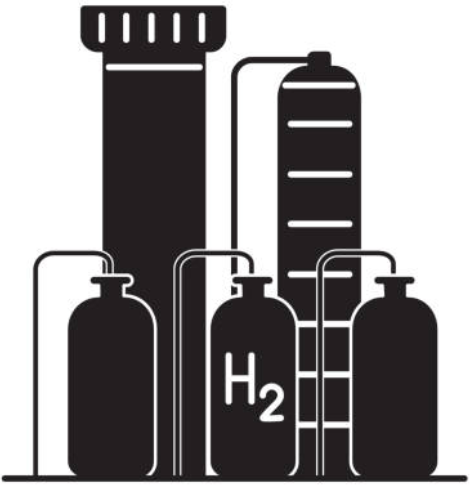 GO system
Electricity
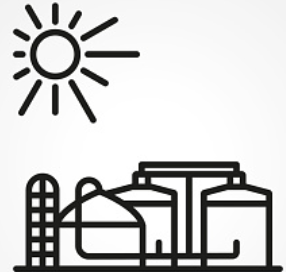 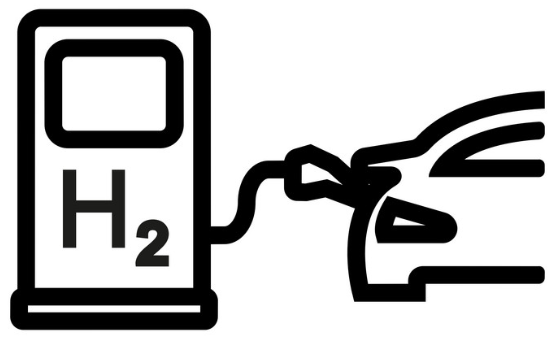 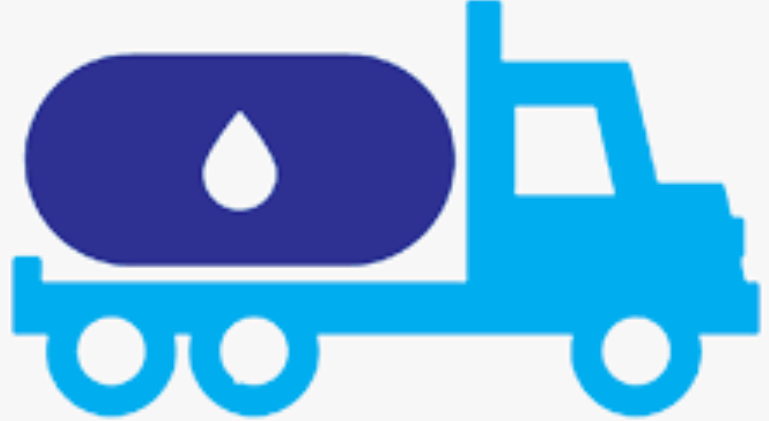 GO system 
Hydrogen
GO system
Hydrogen
GO system
Hydrocarbon network-compatible gas
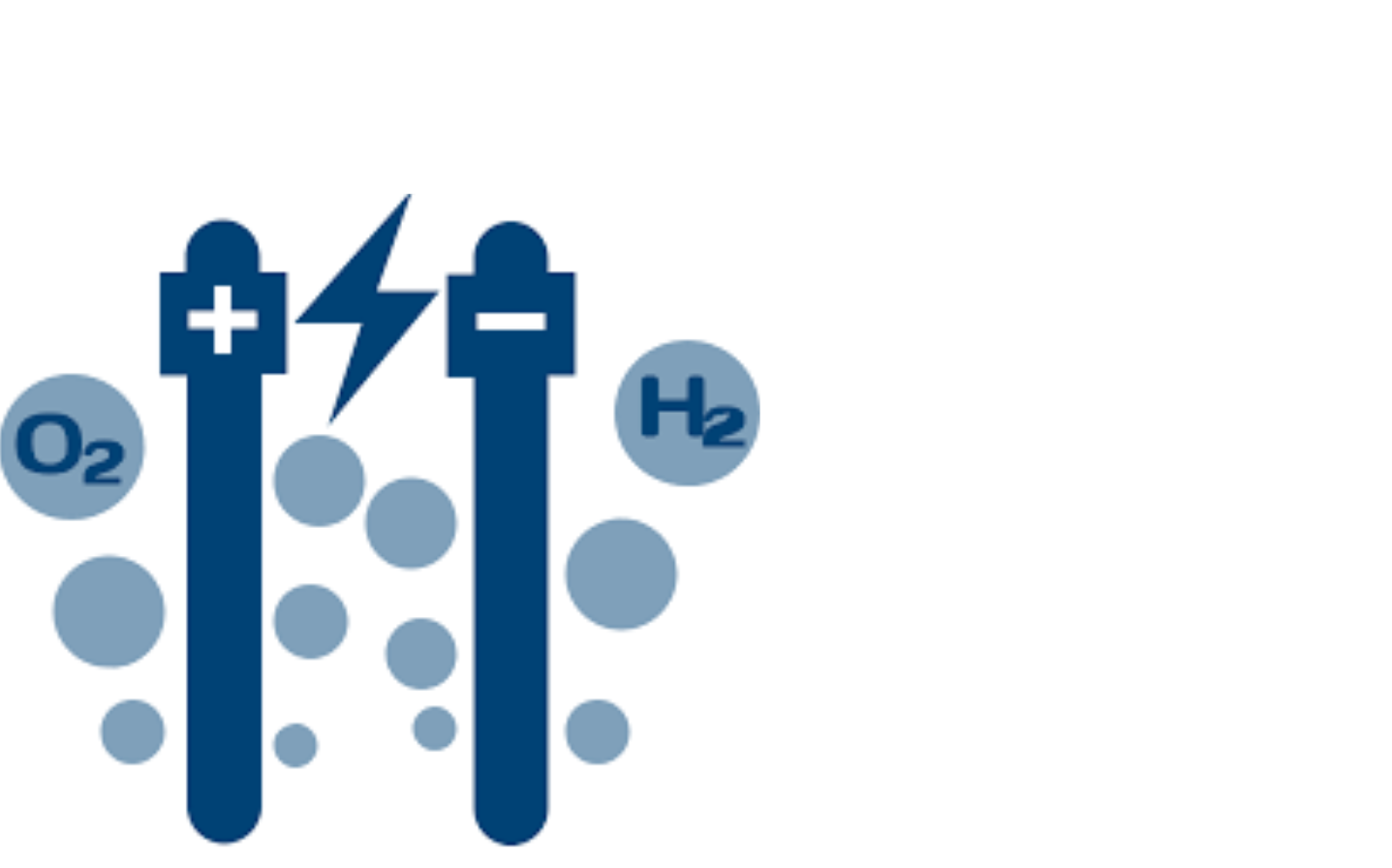 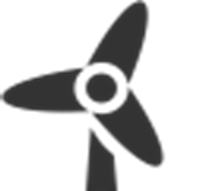 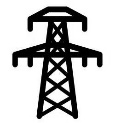 Certificate Product Types under the EECS standard
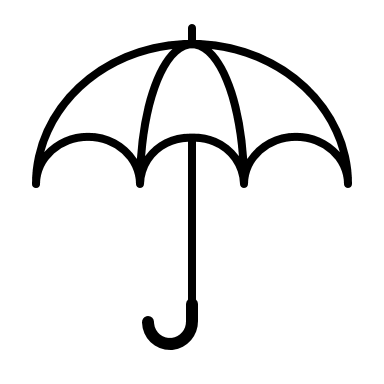 PRODUCT Type
Source
Technology
PRODUCT Name
Abbreviations
GO = Guarantee of Origin
ICS = Independent Criteria Scheme
NGC = Non-Governmental Certificate
LC = Legislative Certificate
EECS = European Energy Certificate System
Purpose
Disclosure
Support
Target Accounting
* For any Target Certificate Product, the corresponding Target Accounting Scheme acknowledges that the eligibility for Target accounting is transferred together with the corresponding Target certificate.
13
The relation between EECS Certificate types and labels
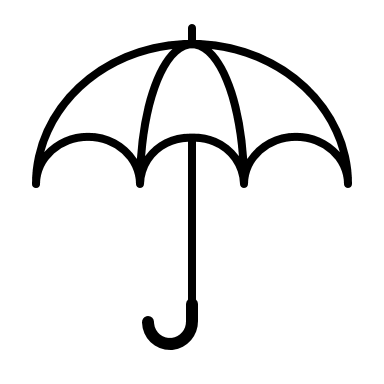 PRODUCT TYPE
Technology
Source
PRODUCT NAME
ICS
LABELS
Abbreviations
GO = Guarantee of Origin
ICS = Independent Criteria Scheme
NGC = Non-Governmental Certificate
LC = Legislative Certificate
EECS = European Energy Certificate System
14
Relation with Independent Criteria Schemes
03
15
Independent Criteria Schemes as EECS Products
Categories of ICSs
Operator
AIB 
External Scheme operator
Legal status
Non-Governmental Certificate
Legislative Certificate
16
Independent Criteria Scheme: agreement between ICS operator and AIB
EECS Rules Section D ‘EECS Products’
Clear Scope
Shared Geographical Scope
EECS Compliance
Not competing with GO schemes and other legislative schemes
Clear authorisation and compliance criteria for issuing bodies under the ICS Scheme
Framework description for Scheme Update and Maintenance
Legal entity operating the Scheme
Clear Exit Conditions
D2.4 ICS Certificates
D2.4.1 For a type of ICS Certificate to be accepted as an EECS Product:
the type of ICS Certificate must relate either to:
the energy source for the associated Output;
the technology used in producing the associated Output;
the Scheme Operator of the relevant ICS Scheme must have entered into an agreement with the AIB regarding the operation of that ICS Scheme.
Independent Criteria Schemes may only be added to or removed from the Fact Sheet “Independent Criteria Schemes” by the General Secretary and with the support of the relevant Scheme Group.
Criteria for the agreement between AIB and ICS operator
Note: Issuing Bodies using the AIB Hub for cross-registry transfer shall comply with the EECS Rules.
17
Guarantees of Origin
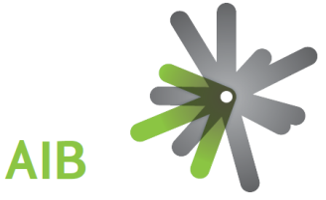 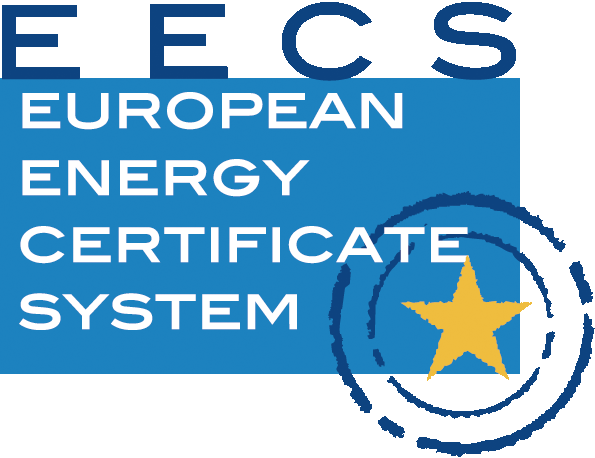 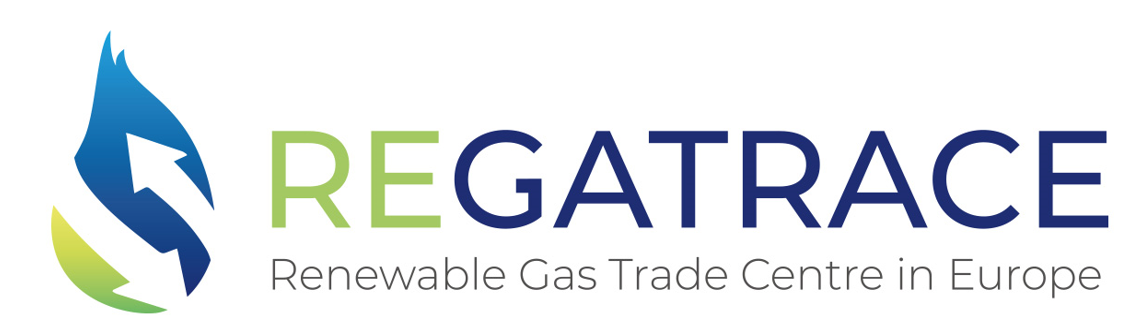 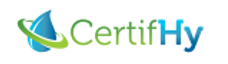 18
Let’s together continue to strengthen energy tracking!
www.aib-net.org
+32 (0)486 55 83 01
info@aib-net.org